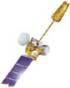 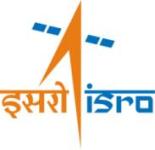 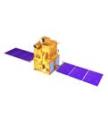 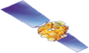 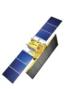 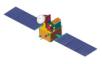 Meteorological and Oceanographic Data from Indian Satellites : Current and future
Nitant Dube
Space Applications Centre
Indian Space Research Organisation (ISRO)
Ahmedabad, India
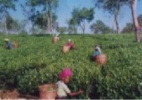 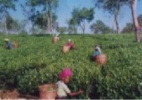 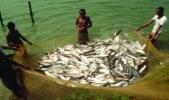 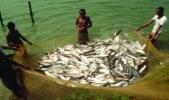 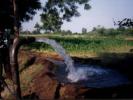 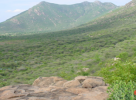 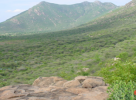 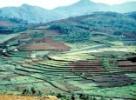 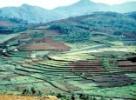 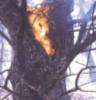 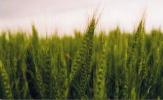 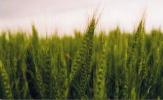 GODEX-NWP, New Delhi
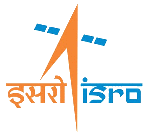 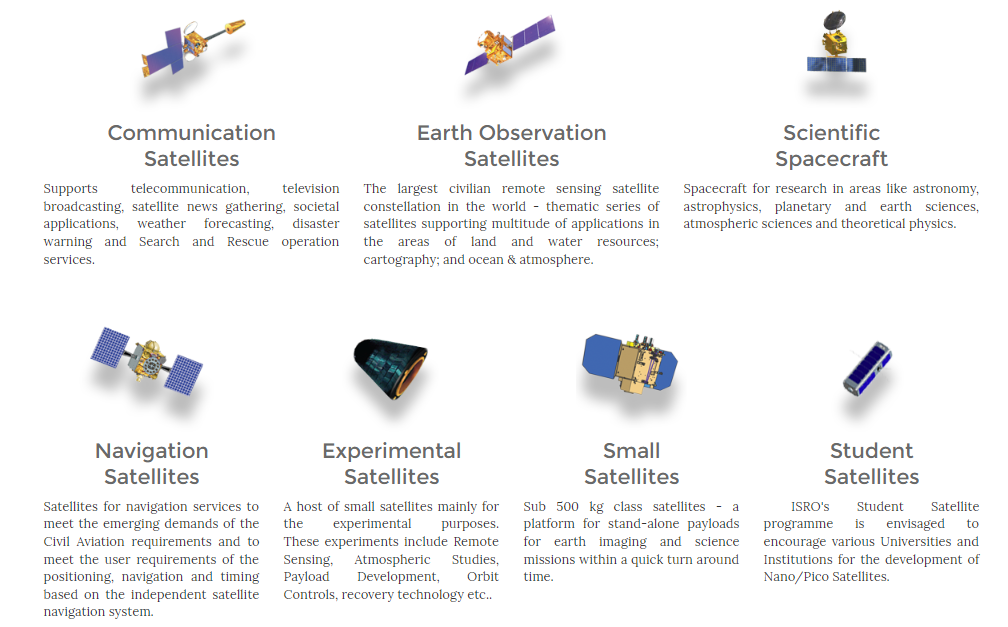 GODEX-NWP, New Delhi
Indian Earth Observation (Themes)
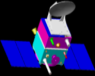 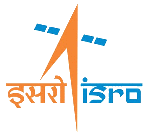 Land & Water
Cartography
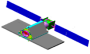 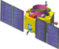 RISAT
C-SAR
CARTOSAT Series of Satellite 
 PAN and MX
Ocean & Atmosphere
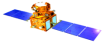 INSAT-3 (D,R&S) Generation
IMAGER, SOUNDER
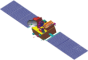 RESOURCESAT
LISS 3; LISS 4;  AWiFS
OCEANSAT   
OCM , SCAT, ROSA
SARAL
ALTIKA, ARGOS
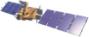 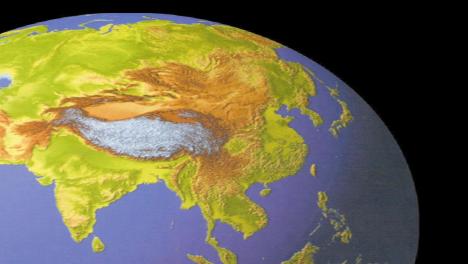 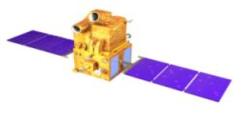 MEGHA-TROPIQUES
MADRAS, SAPHIR, SCaRaB
INSAT- 3A       
VHRR, CCD
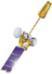 KALPANA-1
VHRR
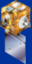 GODEX-NWP, New Delhi
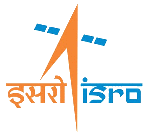 https://mosdac.gov.in
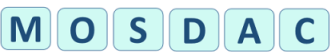 INDIAN Storehouse for Space based Weather Data
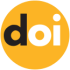 http://www.mosdac.gov.in/catalog
GODEX-NWP, New Delhi
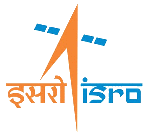 Weather Products
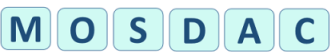 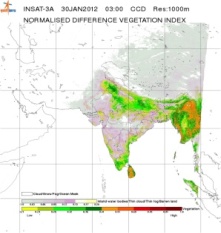 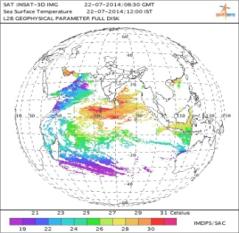 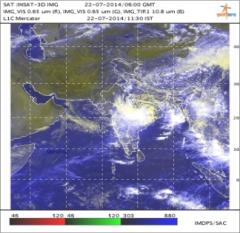 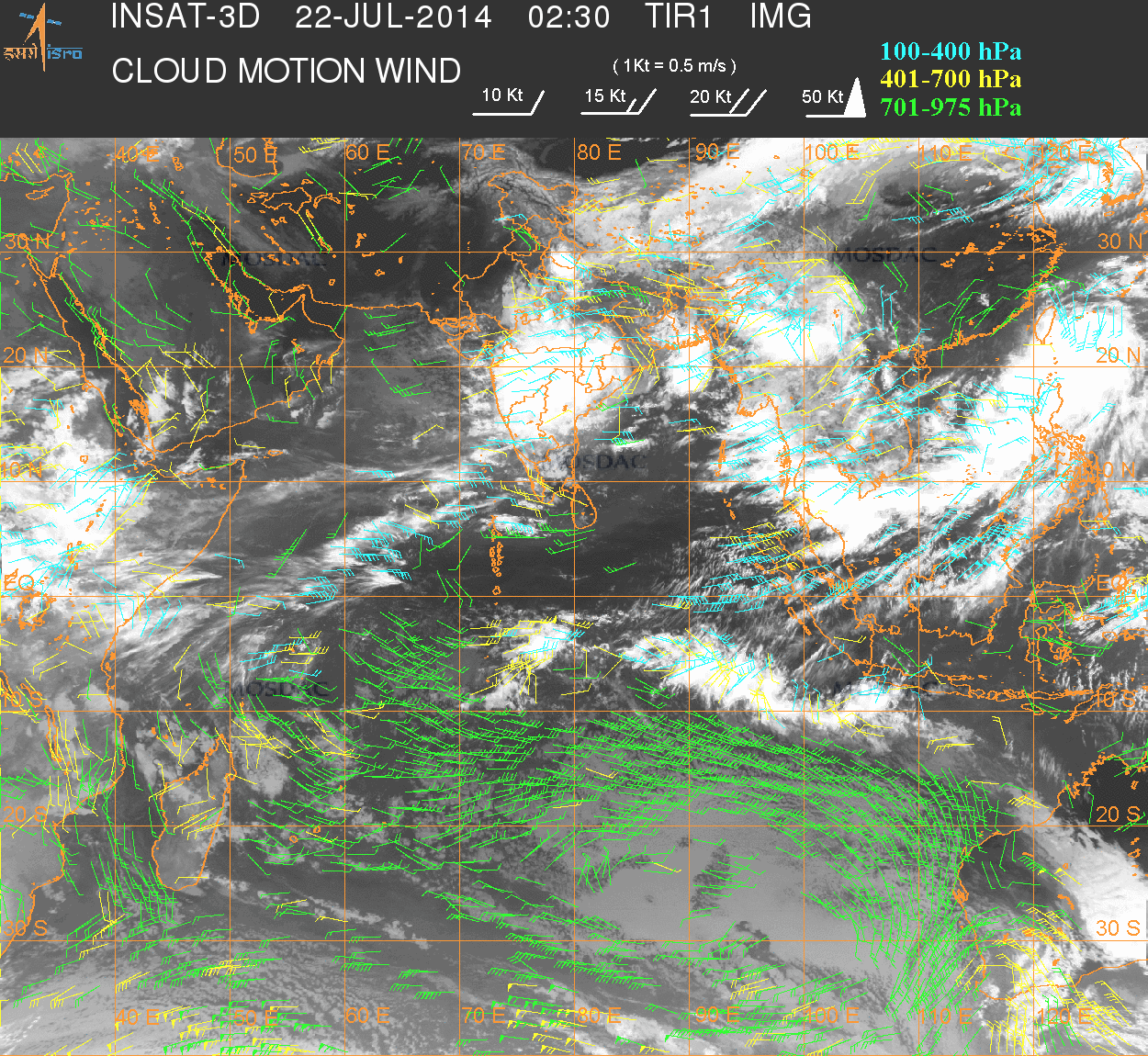 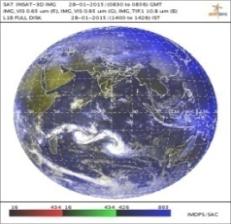 ND Vegetation Index
Sea Surface Temp
Sector Product
Cloud Motion Wind
INSAT – 3A / KALPANA / 3D
Full Disk Visible
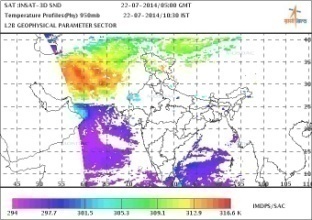 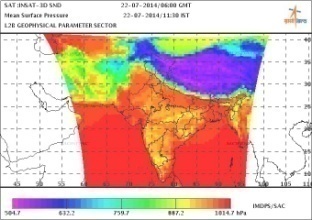 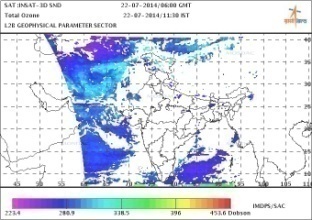 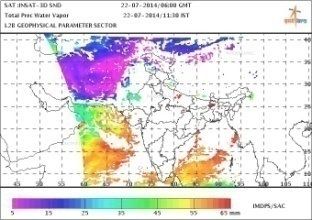 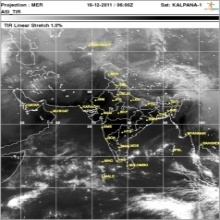 Visible band Asian sector
Temperature
Mean Surface Pressure
Total Ozone
Total Prec. 
Water Vapor
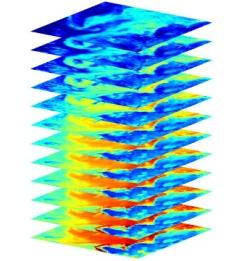 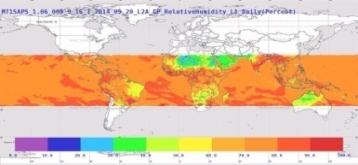 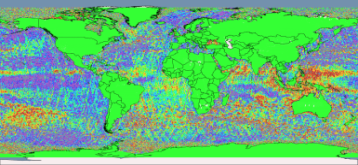 INSAT 3D SOUNDER
SARAL ALTIKA
Relative humidity from SAPHIR
Sea surface height anomaly
MEGHA TROPIQUES
Humidity Profile
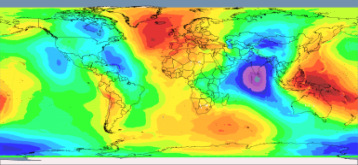 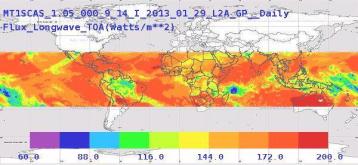 GODEX-NWP, New Delhi
Mean sea surface
Daily long wave flux from SCARAB
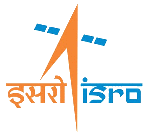 Past-Current-Future Missions
GODEX-NWP, New Delhi
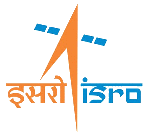 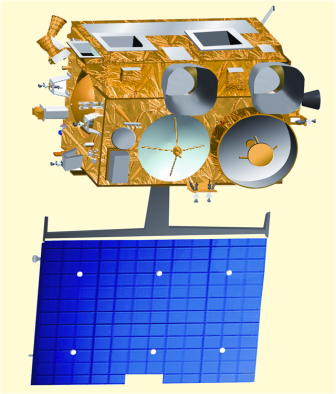 INSAT-3D/3DR
Orbit		: Geostationary 82ºE/74ºE Longitude 
Status		: Operational
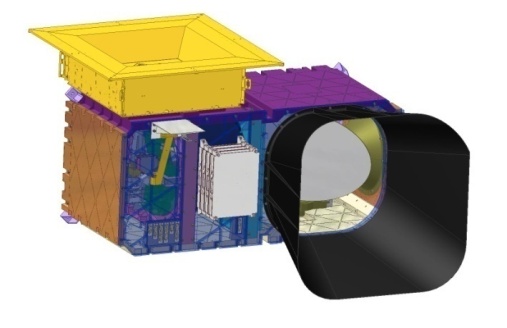 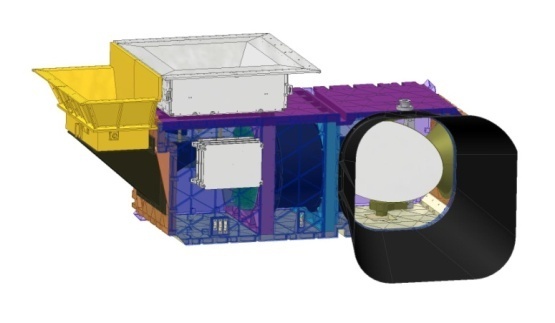 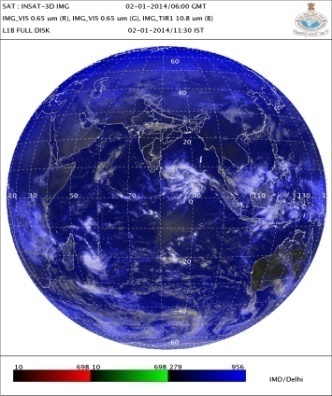 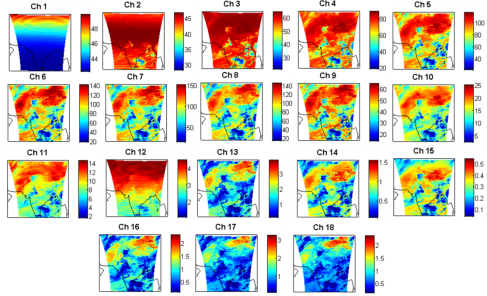 6-Channel Imager
VIS, SWIR (1)	:  1 Km
TIR-1, TIR-2, MIR	:  4 Km
WV		:  8 Km
19-Channel Sounder
VIS (1)		:  10 Km
IR(18)		: 10 Km.
GODEX-NWP, New Delhi
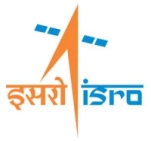 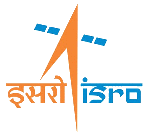 Imager Standard Products (Level-1)
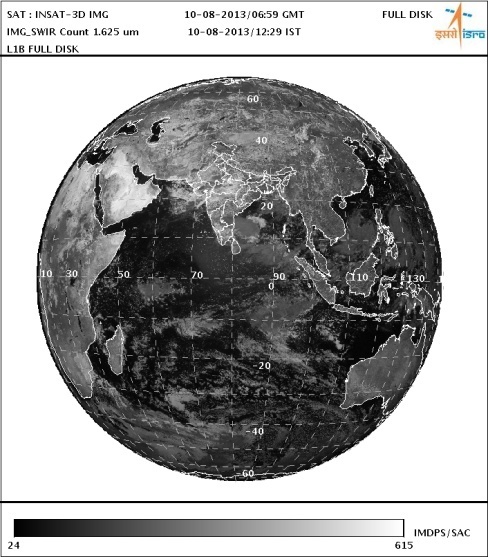 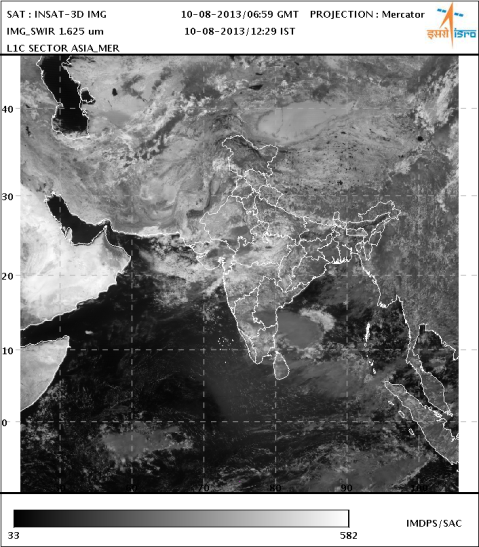 GODEX-NWP, New Delhi
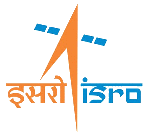 Imager Geo-Physical Parameters (Level-2)
GODEX-NWP, New Delhi
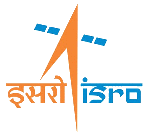 Imager Geo-Physical Parameters (Level-3)
GODEX-NWP, New Delhi
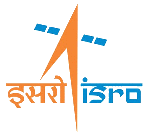 Sounder Standard Products (Level-1)
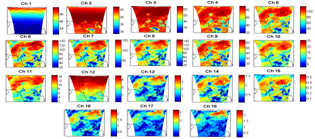 GODEX-NWP, New Delhi
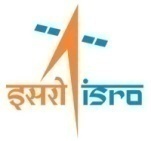 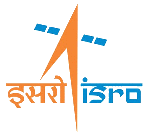 Sounder Geo-Physical Parameters (Level-2)
GODEX-NWP, New Delhi
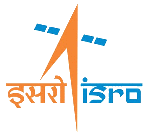 SCATSAT-1 : Operational Data Products
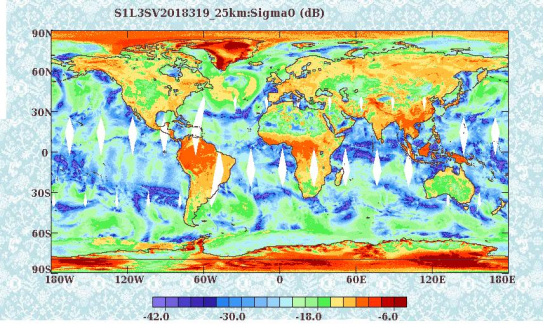 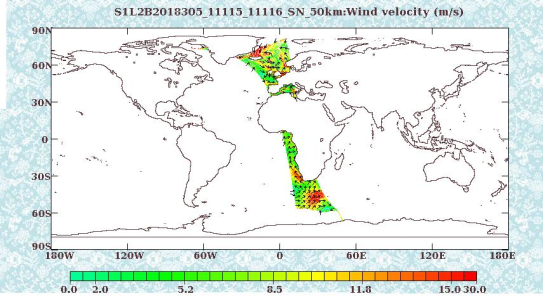 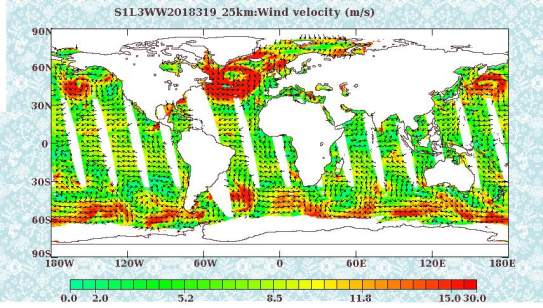 Data source: (1) NRSC (www.nrsc.gov.in) (2) MOSDAC (www.mosdac.gov.in)
GODEX-NWP, New Delhi
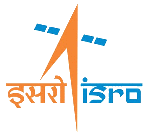 SCATSAT-1: Value Added Products
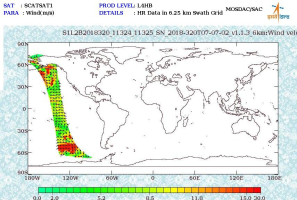 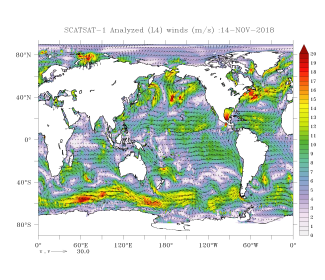 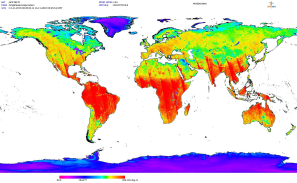 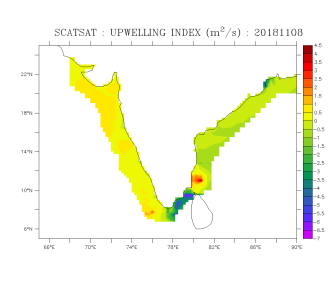 Data source: MOSDAC (https://mosdac.gov.in )
GODEX-NWP, New Delhi
Automatic Weather Station (AWS)
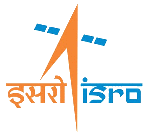 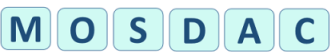 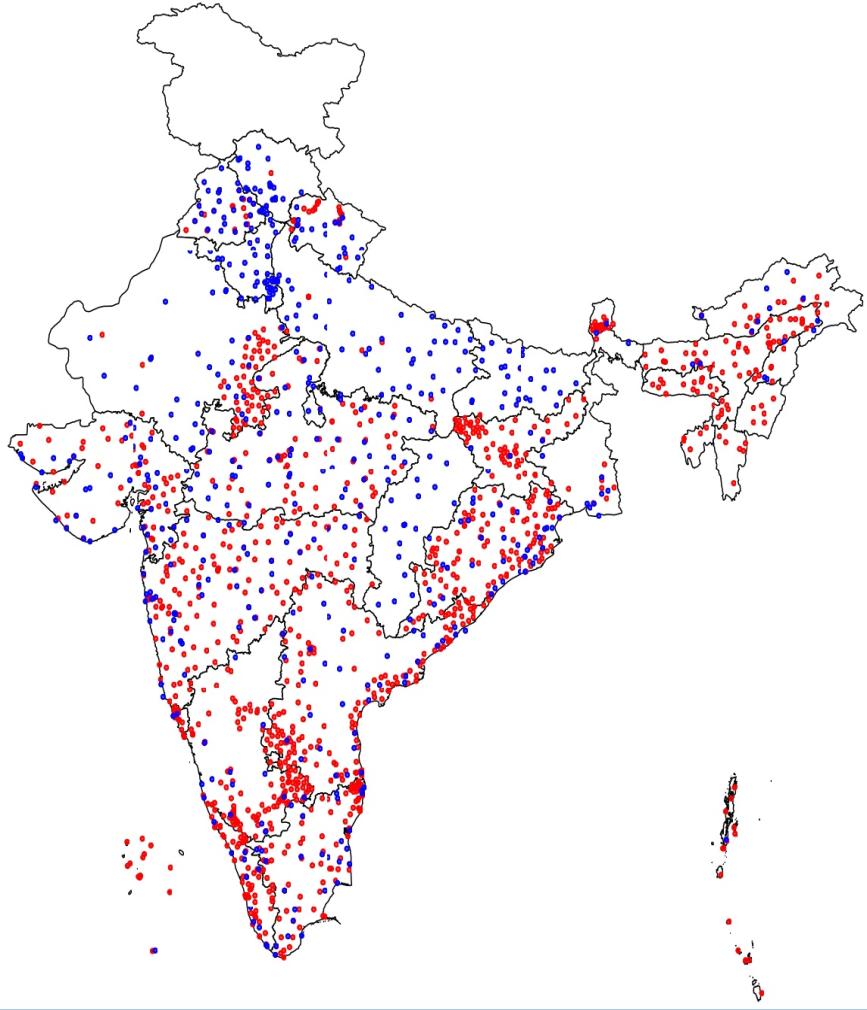 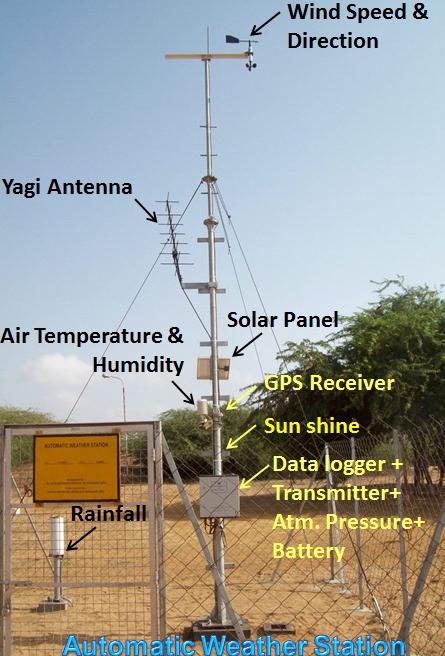 • IMD AWS 500+
• ISRO AWS 1100+
Measures Met. parameters at ground level and transmit for every GMT automatically
Temperature
Pressure
Humidity
Wind speed & direction
Rainfall
Sun shine
GODEX-NWP, New Delhi
AWS-TDMA installed across India
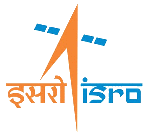 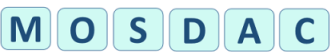 Doppler Weather Radar (DWR)
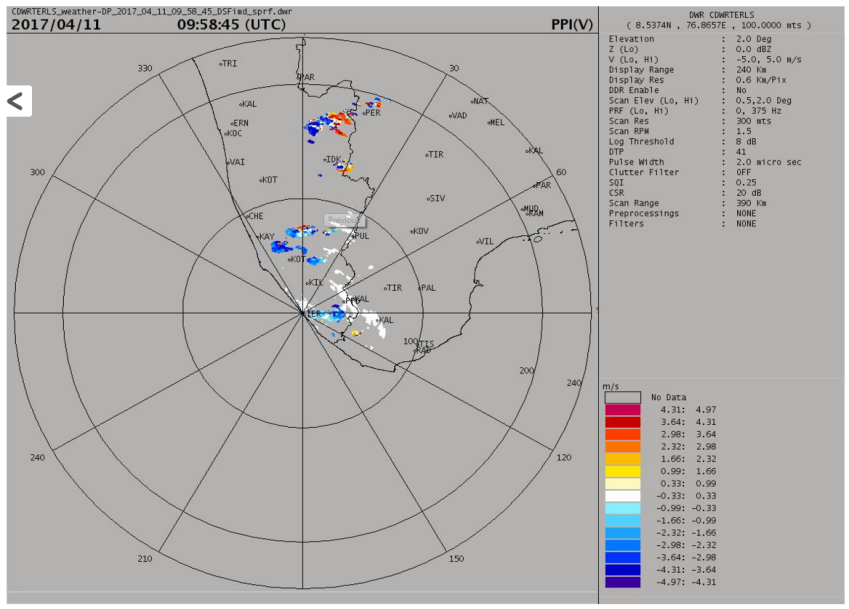 Presently Thumba Equatorial Rocket Launching Station (TERLS)  and Cherrapunji DWR data is transferred to MOSDAC for archival and dissemination

Gopalpur  DWR  data will soon be available
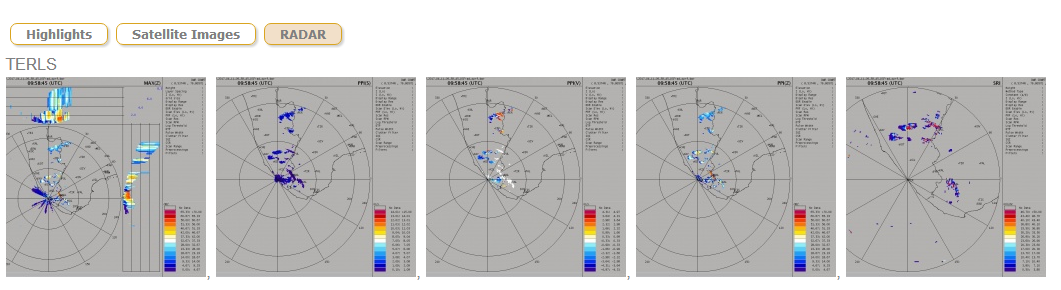 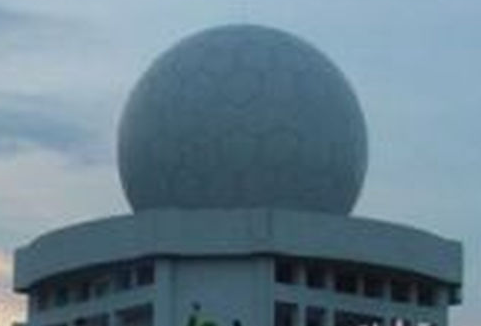 TERLS DWR
GODEX-NWP, New Delhi
Planned Missions: GEO IMAGING SATELLITE (GISAT-1)
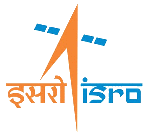 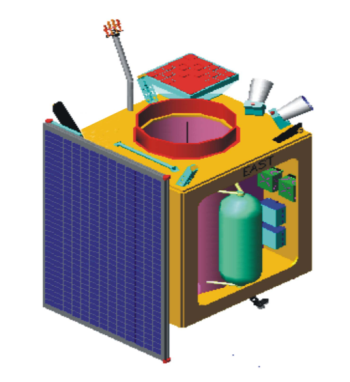 Geostationary orbit of 36,000 km
Every 30 minutes observation over India
High resolution multi-spectral VNIR (HRMX-VNIR): 50m Resolution 
Hyper spectral VNIR: 320m Resolution
Hyper spectral SWIR (HyS-SWIR): 192m resolution
High resolution Multi-spectral (HRMX-TIR): 1.5km Resolution
GODEX-NWP, New Delhi
Planned Missions: OCEANSAT-3
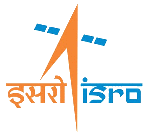 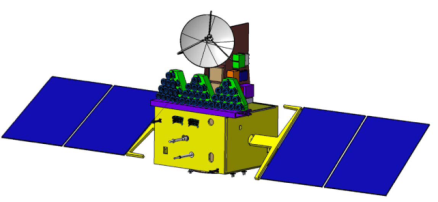 OCEANSAT-3 is a global mission and is configured to cover global oceans and provide continuity of ocean colour data with global wind vector and characterization of lower atmosphere and ionosphere.
Objectives:
Continuity of ocean colour data with improvements to continue and enhance operational services like potential fishery zone and primary productivity. 
To enhance the applications by way of simultaneous Sea Surface Temperature (SST) measurements, in addition to chlorophyll, using additional thermal channels, is envisaged in this mission.
Continuity of wind vector data through repeat of Scatterometer for cyclone forecasting and numerical weather modelling.
The mission, in tandem with Oceansat-2 (on availability), will improve the repetivity of ocean colour measurements to every 24 hour and wind vector measurements to every 12 hour.
Payloads:
An 13-band Ocean Colour Monitor (OCM) in VNIR (400-1010 nm range) with 360 m spatial resolution and 1400 km swath for ocean Colour monitoring  
2-band Long Wave Infra Red (LWIR) around 11 and 12 μm for Sea Surface Temperature (thermal channels) at 1080 m resolution.
A Ku-Band Pencil beam SCATTEROMETER with a ground resolution of 50 km x 50 km for Continuity of wind vector data for cyclone forecasting and numerical weather modelling
GODEX-NWP, New Delhi
Weather Forecast: 5 Km
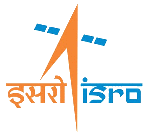 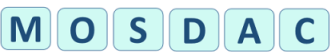 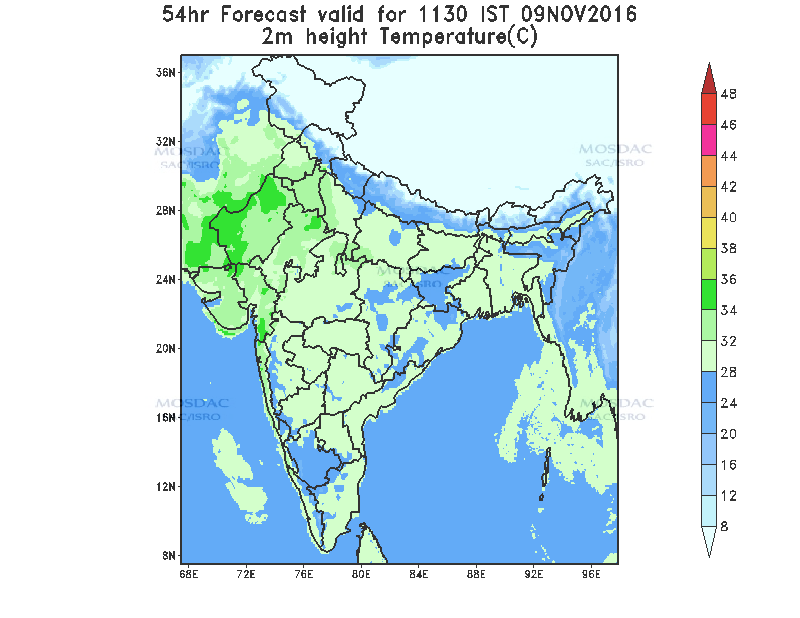 Weather Forecast
Weather Forecast every 24 hours

Temperature
Humidity
Cloud
Wind
Rain

Forecast for every 3 Hrs for 72 Hrs

Decision Support elements:

 Location Based General Weather Forecast
GODEX-NWP, New Delhi
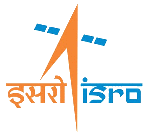 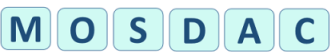 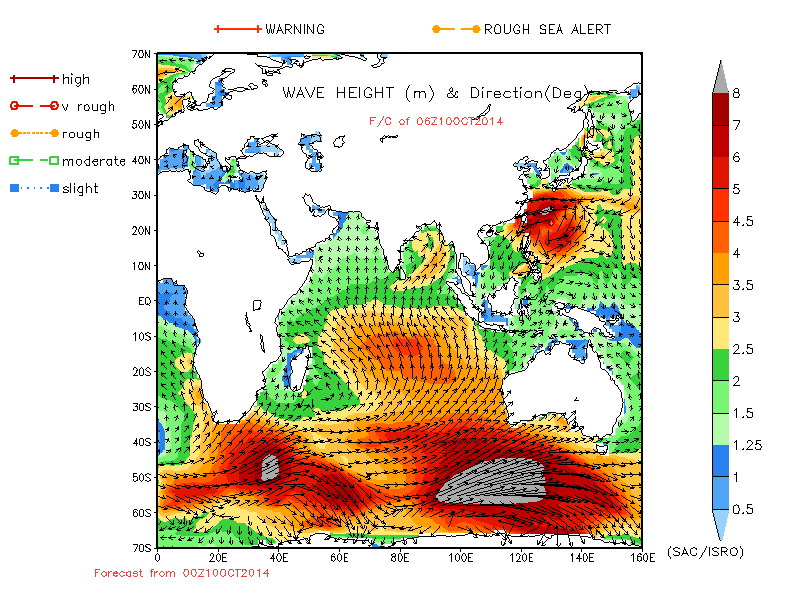 SEA STATE FORECAST
Forecasted Parameters:
Wave Height and Period
Swell Height
Wind Speed
Sea Level Anomaly
Sea Surface Currents
Sea Surface Salinity
Sea Surface Temperature

Forecast  at every 6 hours for next 5 days
GODEX-NWP, New Delhi
http://mosdac.gov.in
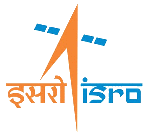 Thanks

nitant@sac.isro.gov.in

https://mosdac.gov.in
GODEX-NWP, New Delhi